Introduction au développement de jeu vidéo
GDE-101 - 12.03.2024
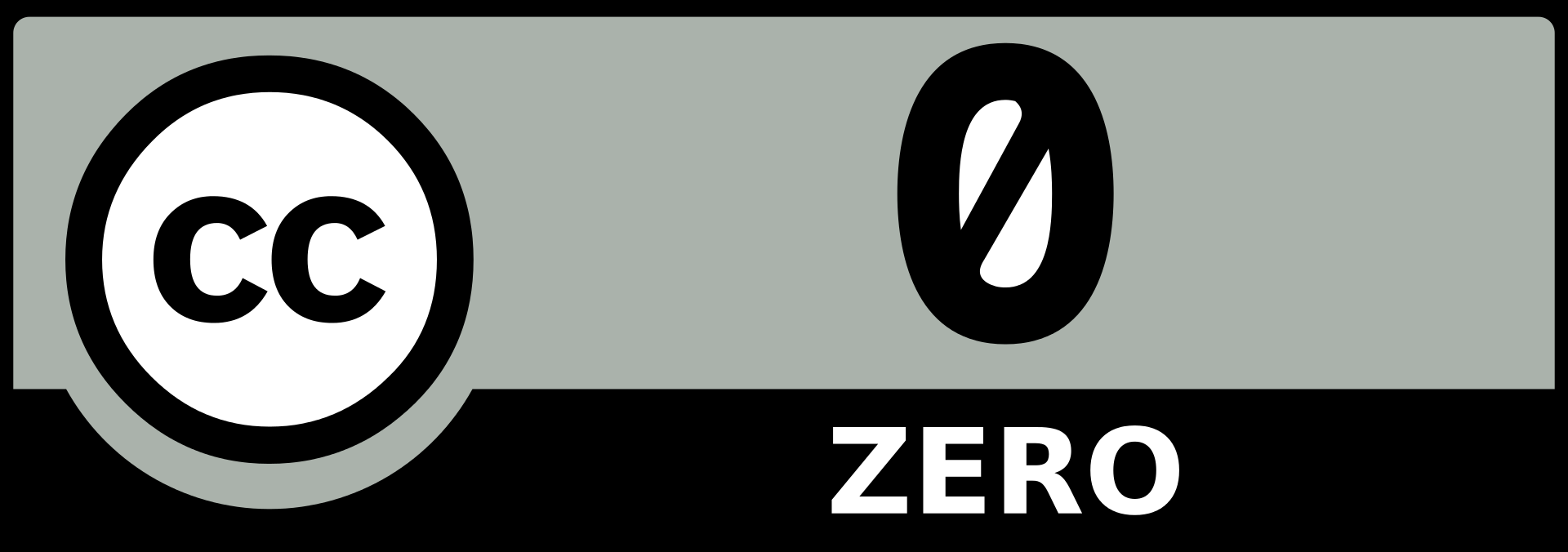 Retours sur l’exercice 1
Hall of Fame (?)
Des p’tites infos
Hésitez pas à rendre les projets.
Accès au Moodle izoké ?

Retours généraux :
L’aléatoire c’est délicat : les probabilités c’est difficile à équilibrer
Trop de règles tuent le fun.
Les gens ayant réalisé plusieurs itérations ont des résultats plus équilibrés en général.
La simplicité n’est pas forcément un défaut
Les règles simples peuvent créer des jeux complexes
Points clés
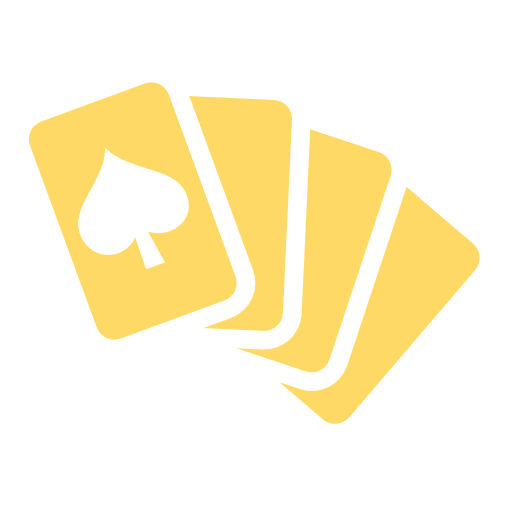 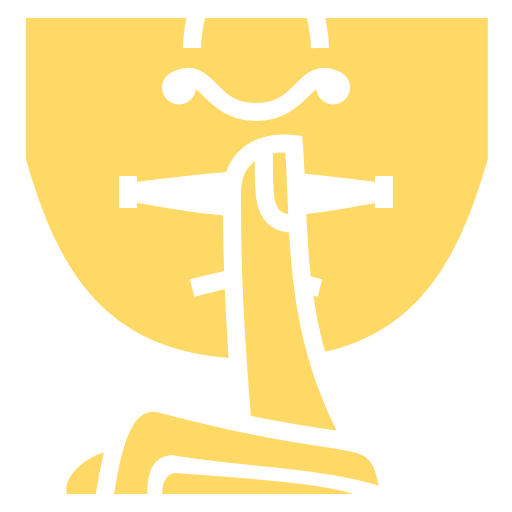 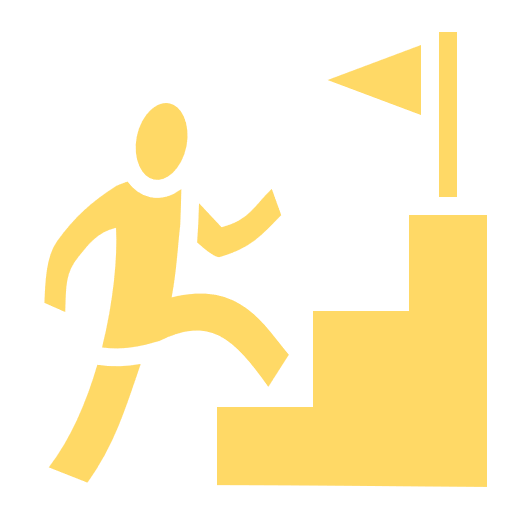 Les variables explicites
Les règles implicites
Itération et explicitation
Le peaufinage (fine tuning) prend du temps mais est important.
Ajouter, modifier ou enlever une règle provoque des effets de bord.
Si tu n’arrives pas à décrire ton jeu, tu ne peux pas le développer.
Le Game Design
Le Prince Caspian
Plan
On fait quoi?

Un puzzle

Analyse de jeu

Exercice !
On fait quoi ?
Ouais
Avant de foncer...
Quel type d'expérience voulez-vous offrir ?
Quel type de problème voulez-vous que le joueur résolve ?
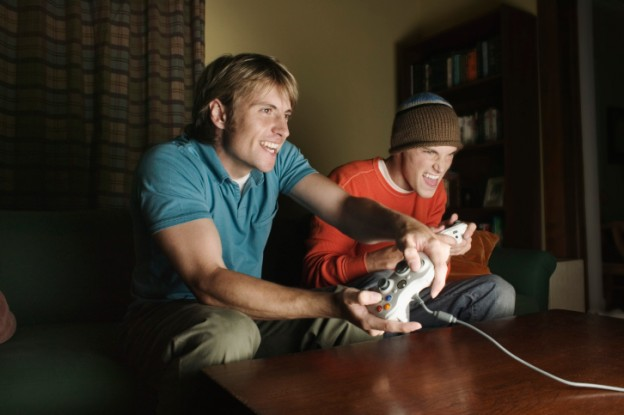 L’expérience du point de vue du·de la joueur·euse
Il faut des éléments pour que le jeu fasse envie !
Des objectifs précis.
Des règles intéressantes.
Des retours réguliers.
Du CHALLENGE.
Et de la motivation.
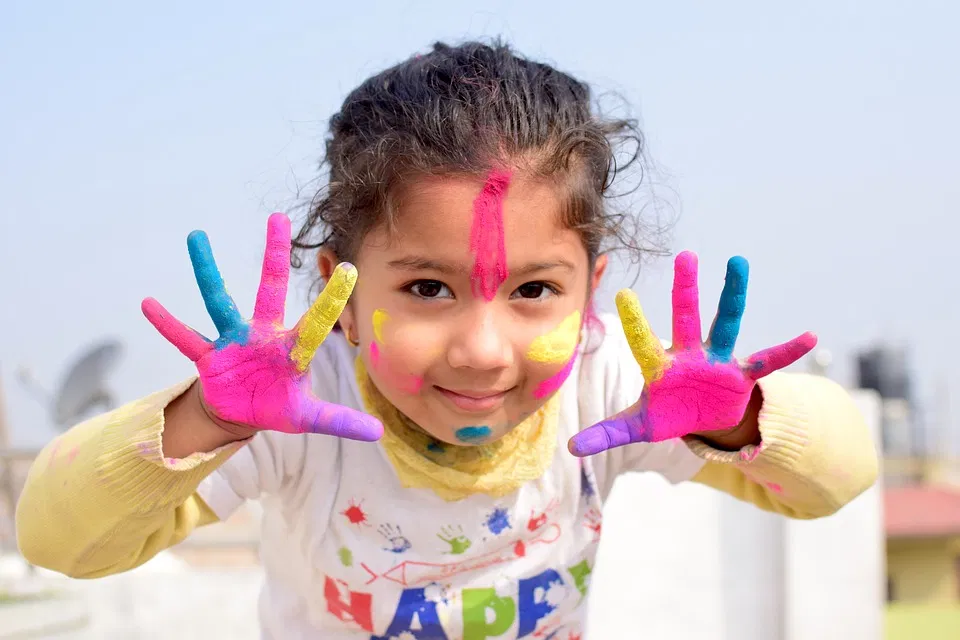 Top-down ou Bottom-Up ?
Top-Down : on part d’une idée (concept), et on descend vers des éléments de plus en plus concrets.
Bottom-Up : on part d’une technologie, et on construit les éléments autour.
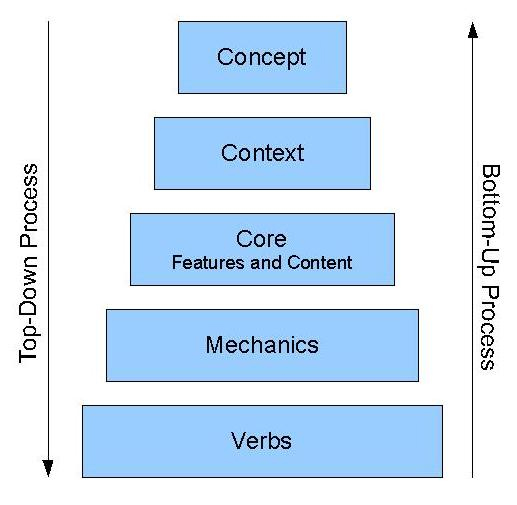 Conditions de victoire/défaite
Il est également important de déterminer avec précision quelles sont les conditions gagnantes et les conditions perdantes d'un jeu.
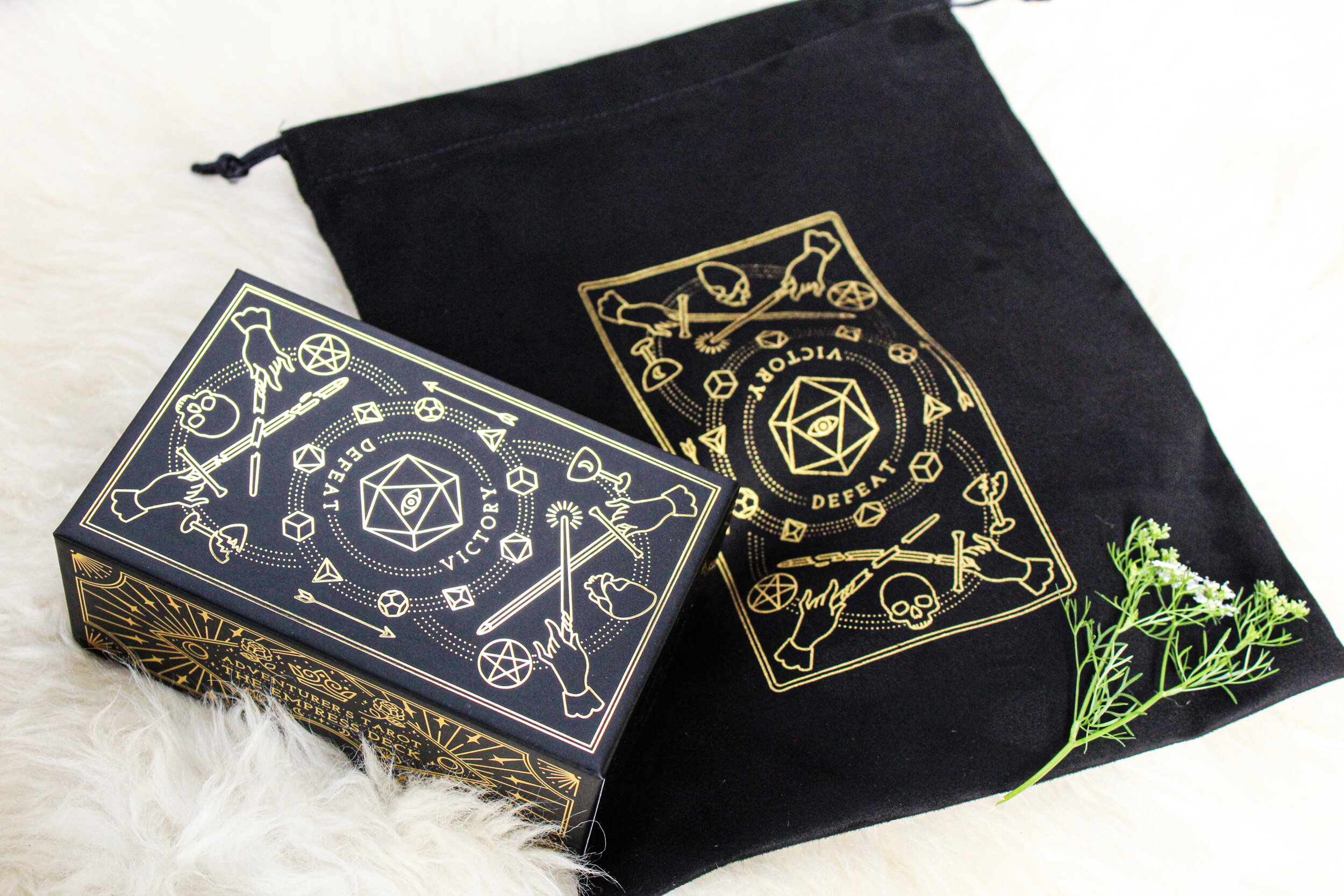 Un puzzle
Pas vraiment ce qu’on fait, mais bon
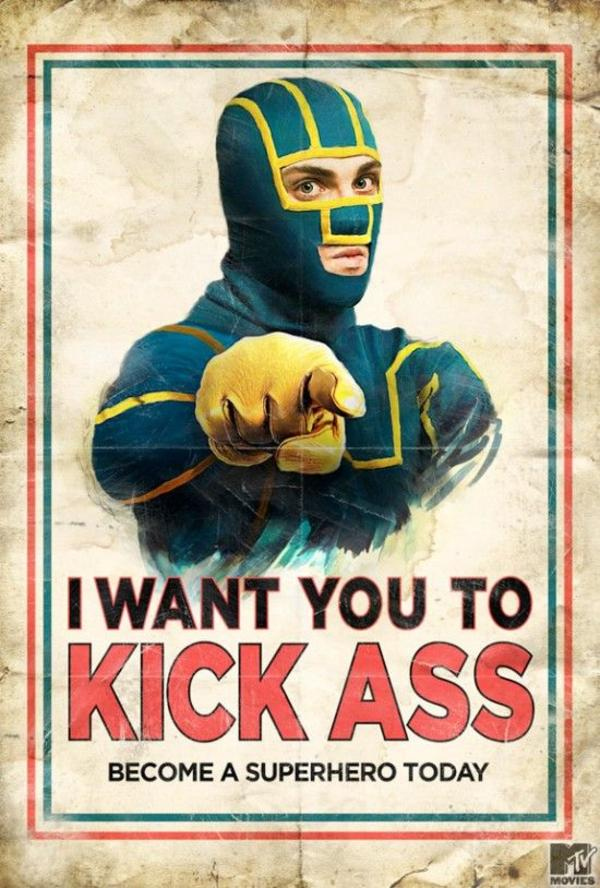 Je vous invite à participer tout le long de cette leçon !
Avatar : Le Dernier Maître du Game Design
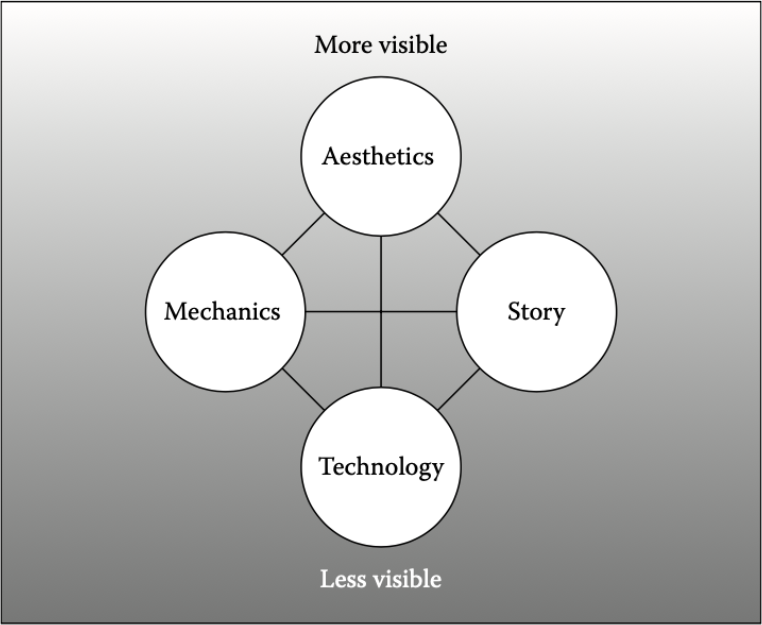 Technologie
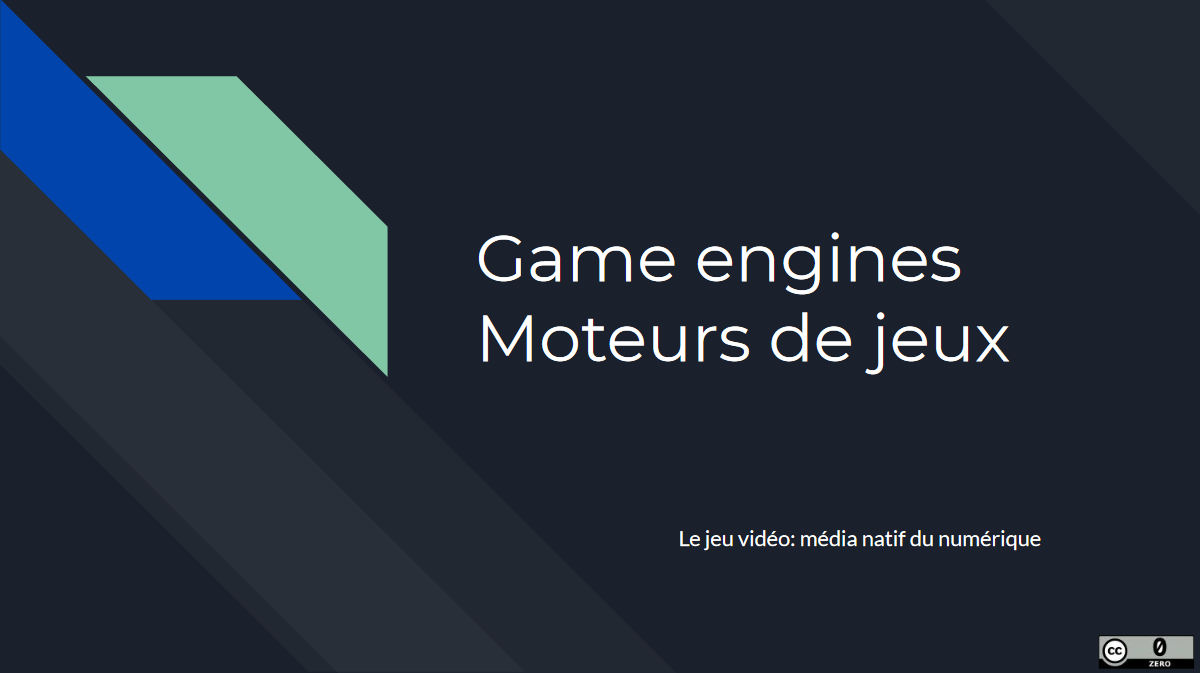 Mécaniques
Les mécanismes de jeu sont des ensembles de règles très objectives et clairement énoncées.
Elles peuvent être très diversifiées (temps, espace, objets, attributs, ...)
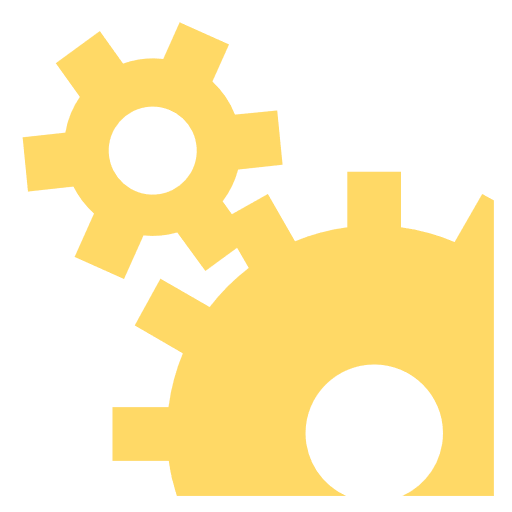 Règles de ces mécaniques
Ce que les joueur·euse·s sont autorisé·e·s à faire afin d'atteindre la condition gagnante ou d’éviter la défaite.
Les mécaniques régissent les dynamiques du jeu, au cours de la partie.
Ces règles sont un moyen de limiter l'action des joueur·euse·s à un ensemble de possibilités.
Elles mettent également les joueur·euse·s au défi de travailler de manière optimale dans le cadre de ces contraintes, afin de relever les défis qui se présentent au cours du jeu.
Dynamiques
Les règles sont établies et fixées par le jeu.
En revanche, les dynamiques sont développées par le·la joueur·euse !
Qu’est-ce que le saut (mécanique) débloque dans un jeu ?
[Speaker Notes: Plus tard]
10 actions fondamentales
bouger
éviter
créer
détruire
sélectionner
écrire
gérer
associer
tirer
actions aléatoires
Esthétisme
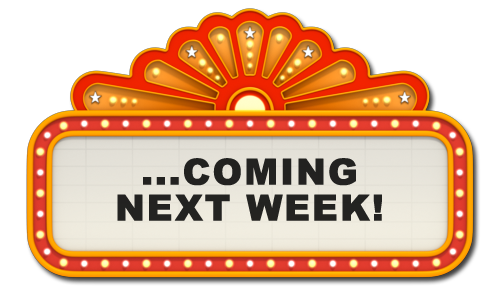 s
in a couple of
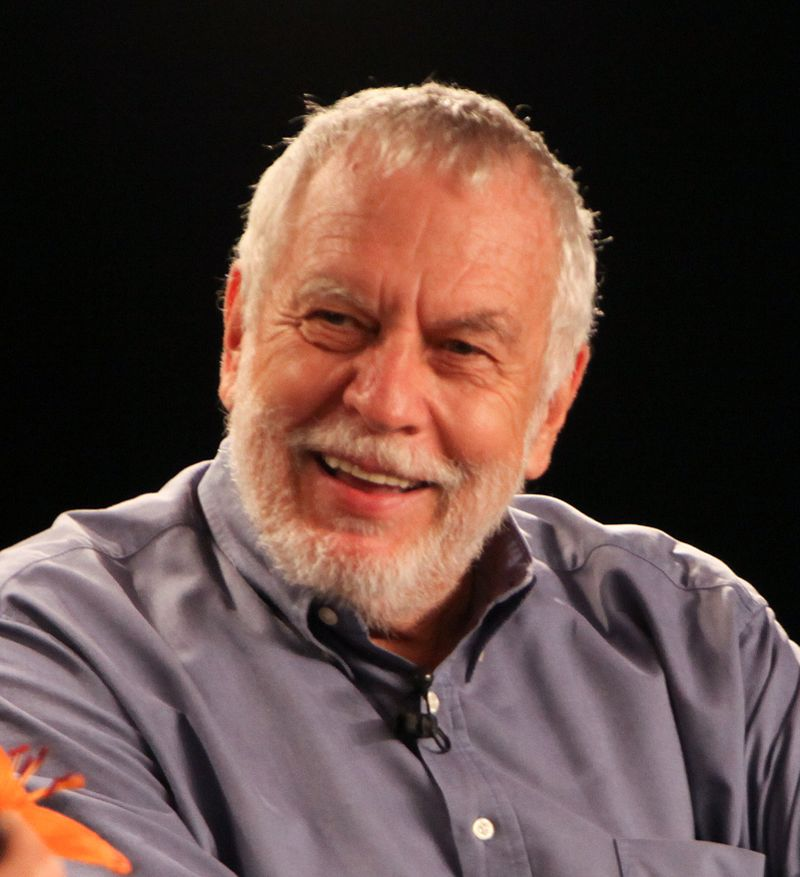 Un bon jeu doit être facile à décrire en quelques phrases, mais complexe à maîtriser.
Analyse de jeu
En observant, on apprend
Pourquoi analyser des jeux ?
Jouer vous permet d’apprendre à créer !
Comprendre et identifier exactement ce qui rend votre jeu bon/mauvais/intéressant…
Idéalement, comprenez pourquoi quelqu'un d'autre pense que votre jeu est bon/mauvais/intéressant…
Comprenez ce qui a fonctionné dans les jeux précédents, qui peuvent vous inspirer, et appliquez-les dans votre propre jeu !
Faire des prototypes… Itérer… Toussa...
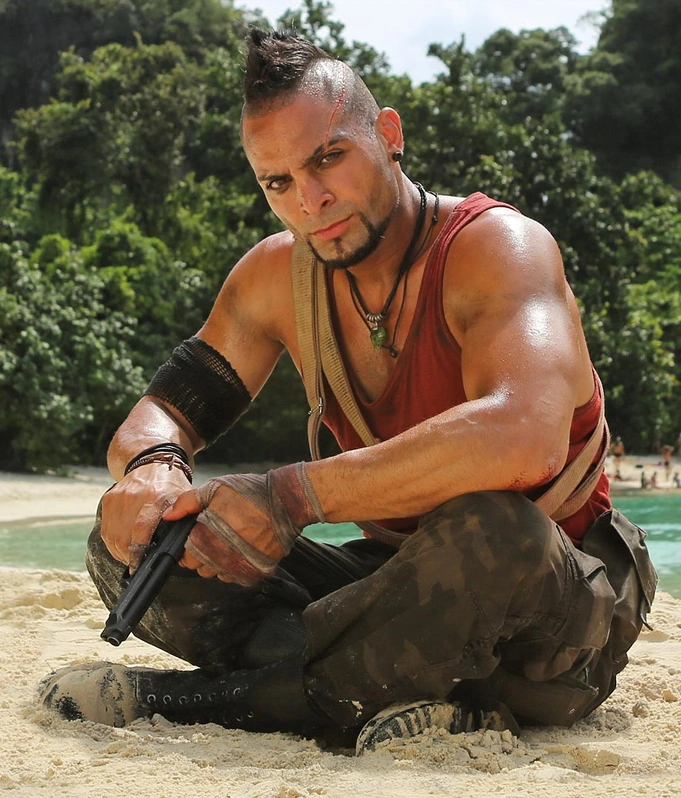 Ce sont les mêmes templates !
Lorsque vous jouez, particulièrement un jeu que vous connaissez bien, 
Prenez des notes.
Étudiez-le.
Construisez le Game design document.
Le game design est la clé d’un jeu
Conception de niveaux (construction de niveaux/cartes, y compris l'éclairage, les couleurs, les éléments environnementaux, etc.)
Conception de l'interface utilisateur (système de feedback du joueur, HUD, inventaire, etc.)
Conception audio (développement du son, incorporation dans le jeu, interprétation vocale, etc.)
Concepteur du monde (histoire, cadre et thème)
Concepteur du système (mécanismes de jeu, statistiques et probabilités sous-jacentes)
Conception du contenu (développement du personnage, objets, énigmes et missions/quêtes)
Rédaction (dialogue, descriptions, est aussi souvent le concepteur du contenu).
Plein d’autres choses mais il manque de la place.
Le game design document permet d’avoir une structure claire et précise.
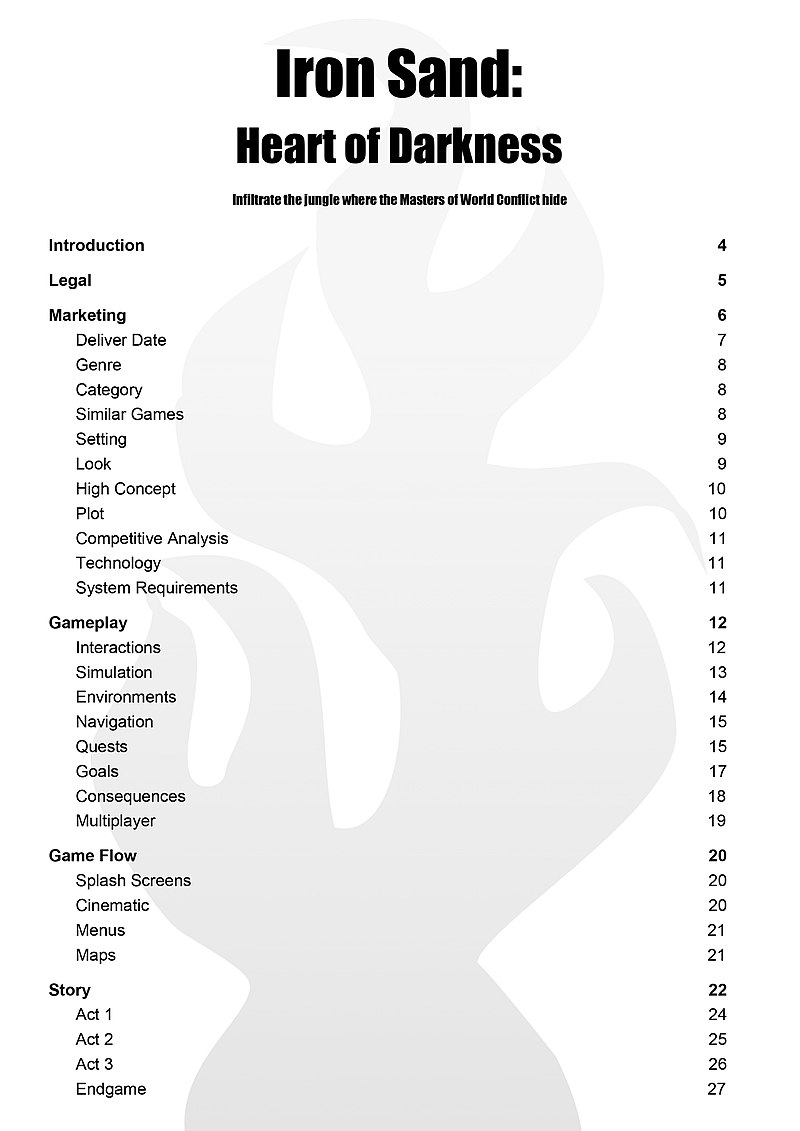 Des questions ?
discord.gg/8tVCZJG
Par écrit : canal #en-direct
Par oral : lever la main (:
Introduction au développement de jeu vidéo
GDE-101 - 13.03.2021
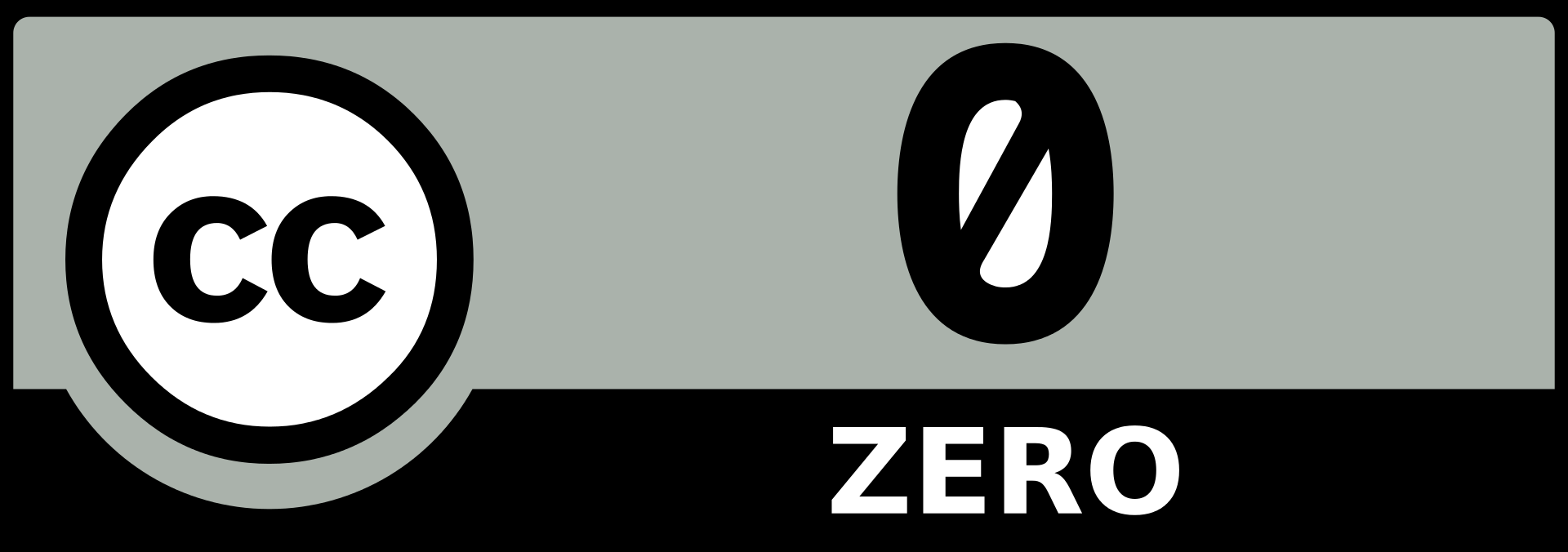 Game Design - Exercice
Concrètement
Création d’un game design
Contrainte technique imposée
La plateforme PICO-8
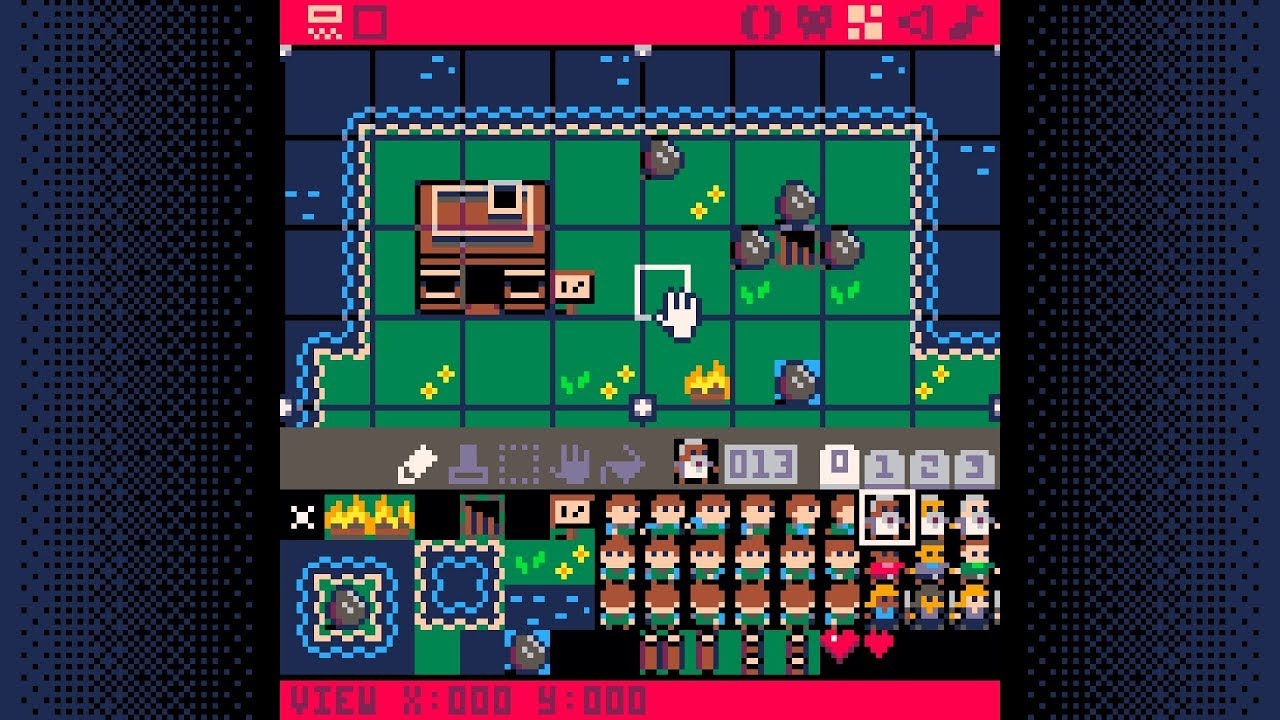 Quelles contraintes ?
Uniquement du pixel art dans des petits carrés de 8 par 8.
Résolution de 128 x 128 pixels.
16 couleurs
Très, très peu de mémoire à exploiter.
32 kilobytes par cartouche - l’équivalent de Tetris sur Gameboy.
Peu de son
4 channels.
8 waveforms.
Des contrôles à la borne arcade !
Un ou deux joueur·euse·s, six boutons (haut, bas, gauche, droite, X, O).
🙃
Créer un jeu, c’est peut-être plus intéressant, mais ce n’est pas forcément plus simple.
Petit rappel...
Les projets ne sont pas obligatoires, mais peuvent vous aider à progresser.
Si vous les rendez, on jette un œil de toute façon.
Rendez les forcément via le formulaire Moodle (:
N’hésitez pas à partager vos créations !
Sur Moodle, le forum Discussions, sur Discord
N’hésitez pas à donner un avis sur les créations !
Tout avis est bon à prendre tant qu’il est respectueux.
Les “J’aime bien”/”J’aime pas”, c’est aussi utile, tant que c’est construit un minimum.
Des questions ?
discord.gg/8tVCZJG
Par écrit : canal #en-direct
Par oral : lever la main (:
Merci de votre attention !
discord.gg/8tVCZJG
Par écrit : canal #en-direct
Par oral : lever la main (: